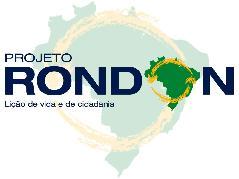 Seguridade Social
Conceito: é o conjunto de princípios, de regras e de instituições destinado a estabelecer um sistema de proteção social. Compreende os direitos relativos à saúde, à previdência e a assistência social.
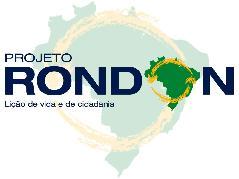 Previdência Social
Conceito: É um sistema de proteção social que tem por objetivo proporcionar meios indispensáveis de subsistência ao segurado e sua família.

Compreende os seguintes benefícios:
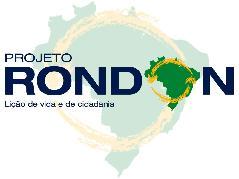 Auxílio Doença
O segurado que fica incapacitado para o trabalho por mais de 15 dias consecutivos, terá direito ao auxílio doença. ( art. 59 da Lei n° 8.213)
A  incapacidade para o trabalho deve ser comprovada através de exame realizado pela perícia médica da Previdência Social.
 Carência de no mínimo 12 contribuições mensais (Arts. 24 a 26 da Lei nº 8.213/91
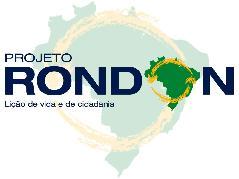 Auxílio Doença
Os benefícios previdenciários por incapacidade ( auxílio- doença ou aposentadoria por invalidez) não são concedidos pela doença, mas pela incapacidade para o trabalho que a enfermidade pode gerar.
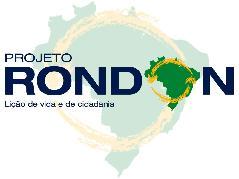 Aposentadoria Por Invalidez
O que é?
 É um benefício devido ao trabalhador permanentemente incapaz de exercer qualquer atividade laborativa, e que também não possa ser reabilitado em outra profissão, de acordo com a avaliação da perícia médica do INSS. O benefício é pago enquanto persistir a incapacidade e pode ser reavaliado pelo INSS a cada dois anos.
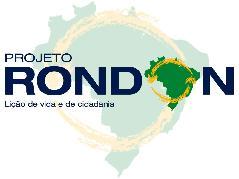 Aposentadoria Por Invalidez
Há a necessidade de carência de 12 contribuições mensais. 
Exceção: Não há carência para a aposentadoria por invalidez decorrente de acidente ou para os casos de segurados especiais.
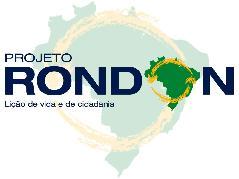 Aposentadoria Especial
Aposentadoria especial é um benefício concedido ao cidadão que trabalha exposto a agentes nocivos à saúde, como calor ou ruído, de forma contínua e ininterrupta, em níveis de exposição acima dos limites estabelecidos em legislação própria.
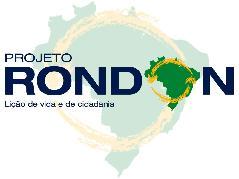 Aposentadoria Especial
Principais requisitos
Tempo total de contribuição  de 25, 20 ou 15 anos, conforme o caso, exposto aos agentes nocivos especificados em lei. A exposição deve ser contínua e ininterrupta durante a jornada de trabalho.
Mínimo de 180 meses ( 15 anos) de efetiva atividade, para fins de carência.
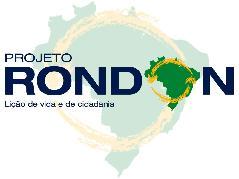 Aposentadoria Especial
Documentos necessários
Ir até uma agência do INSS e levar documento original com foto e documentos que comprovem os seus períodos trabalhados, como carteira profissional, carnês de contribuição e outros comprovantes de pagamento ao INSS.
Para a aposentadoria especial, é fundamental que você apresente os documentos que comprovem a exposição a agentes nocivos, como o Perfil Profissiográfico Previdenciário (PPP) emitido pelas empresas em que você trabalhou.
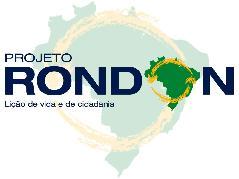 Aposentadoria Por Idade
O que é?
Trata-se de um benefício devido ao trabalhador que tenha atingido o mínimo de 180 meses de trabalho, além da idade mínima de 65 anos, se homem, ou 60 anos, se mulher.
Obs: Para o “segurado especial” (agricultor familiar, pescador artesanal, indígena, etc), a idade mínima é reduzida em cinco anos.
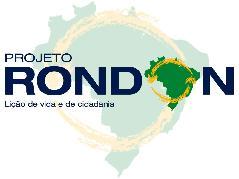 Aposentadoria Por Idade
Documentos necessários
Documento de identificação válido e oficial com foto;
Número do CPF;
Carteiras de trabalho, carnês de contribuição e outros documentos que comprovem pagamento ao INSS;
Segurado especial (lavrador, pescador artesanal, indígena etc): deve apresentar na agência do INSS  os documentos que comprovem esta situação, como a declaração do sindicato, contratos de arrendamento, documentos da época onde conste a sua ocupação, etc.
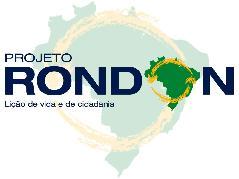 Aposentadoria Por Tempo de Contribuição
Trata-se de um benefício devido ao cidadão que comprovar o tempo total de 35 anos de contribuição, se homem, ou 30 anos de contribuição, se mulher.
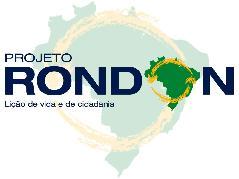 Aposentadoria Por Tempo de Contribuição
Principais requisitos
Regra 85/95 progressiva
Não há idade mínima
Soma da idade + tempo de contribuição
85 anos (mulher)
95 anos (homem)
180 meses efetivamente trabalhados, para efeito de carência
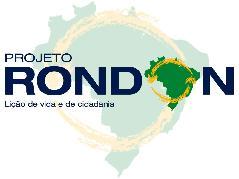 Aposentadoria Por Tempo de Contribuição
Regra com 30/35 anos de contribuição
Não há idade mínima
Tempo total de contribuição
35 anos de contribuição (homem)
30 anos de contribuição (mulher)
180 meses efetivamente trabalhados, para efeito de carência
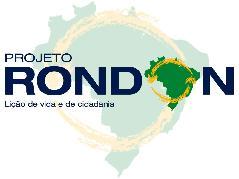 Aposentadoria Por Tempo de Contribuição
Regra para proporcional
Idade mínima de 48 anos (mulher) e 53 anos (homem)
Tempo total de contribuição
25 anos de contribuição + adicional (mulher)
30 anos de contribuição + adicional (homem)
180 meses efetivamente trabalhados, para efeito de carência
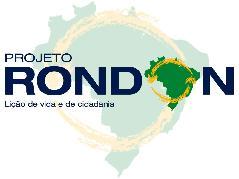 Pensão Por Morte
A pensão por morte é um benefício pago aos dependentes do segurado do INSS que vier a falecer ou, em caso de desaparecimento, tiver sua morte presumida declarada judicialmente.
É necessário comprovar que o falecido  era segurado do INSS na data do óbito
OBS: A Pensionista não perde a pensão ao contrair novo matrimônio.
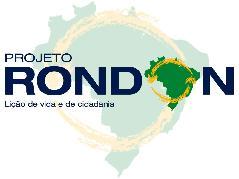 Pensão Por Morte
Duração do Benefício:

A) Para o(a) cônjuge, o(a) companheiro(a), o(a) cônjuge divorciado(a) ou separado(a) judicialmente ou de fato que recebia pensão alimentícia:
Duração de 4 meses a contar da data do óbito:
Se o óbito ocorrer sem que o segurado tenha realizado 18 contribuições mensais à Previdência ou;
Se o casamento ou união estável se iniciou em menos de 2 anos antes do falecimento do segurado;
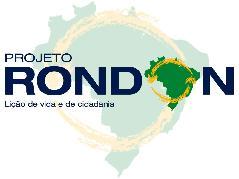 Pensão Por Morte
Duração variável conforme a tabela abaixo:
Se o óbito ocorrer depois de vertidas 18 contribuições mensais pelo segurado e pelo menos 2 anos após o início do casamento ou da união estável; ou
Se o óbito decorrer de acidente de qualquer natureza, independentemente da quantidade de contribuições e tempo de casamento/união estável.
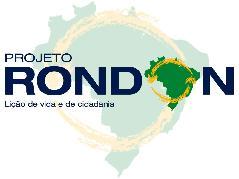 Pensão Por Morte
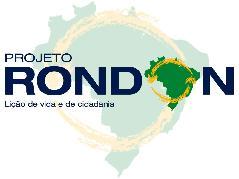 Pensão Por Morte
B)Para o cônjuge inválido ou com deficiência:
O benefício será devido enquanto durar a deficiência ou invalidez, respeitando-se os prazos mínimos descritos na tabela acima.
C)Para os filhos, equiparados ou irmãos do falecido (desde que comprovem o direito):
O benefício é devido até os 21 (vinte e um) anos de idade, salvo em caso de invalidez ou deficiência.
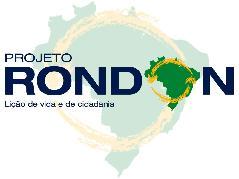 Salário- Maternidade
Trata-se de um benefício pago às seguradas que acabaram de ter um filho, seja por parto ou adoção, ou aos segurados que adotem uma criança. Casos específicos estão descritos no quadro abaixo.
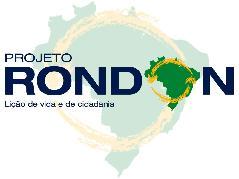 Salário- Maternidade: Saiba onde e como Pedir
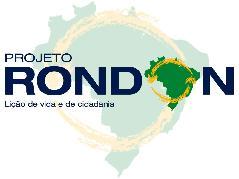 Salário Maternidade
Principais requisitos
Para ter direito ao salário-maternidade, o(a) beneficiário(a) deve atender aos seguintes requisitos na data do parto, aborto ou adoção:
Quantidade de meses trabalhados (carência)
10 meses: para a trabalhadora Contribuinte Individual, Facultativa e Segurada Especial.
isento: para seguradas Empregada de Microempresa Individual, Empregada Doméstica e Trabalhadora Avulsa (que estejam em atividade na data do afastamento, parto, adoção ou guarda com a mesma finalidade).
Para as desempregadas: é necessário comprovar a qualidade de segurada do INSS e, conforme o caso, cumprir carência de 10 meses trabalhados.
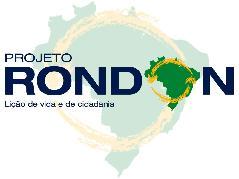 Salário Maternidade
Duração do benefício
A duração do salário-maternidade dependerá do tipo do evento que deu origem ao benefício:
120 (cento e vinte) dias no caso de parto;
120 (cento e vinte) dias no caso de adoção ou guarda judicial para fins de adoção, independentemente da idade do adotado que deverá ter no máximo 12 (doze) anos de idade.
120 (cento e vinte) dias, no caso de natimorto;
14 (quatorze) dias, no caso de aborto espontâneo ou previstos em lei (estupro ou risco de vida para a mãe), a critério médico.
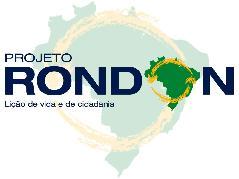 Salário Família
O salário-família é um valor pago ao empregado (inclusive o doméstico), de acordo com o número de filhos ou equiparados que possua.
 Filhos maiores de quatorze anos não tem direito, exceto no caso dos inválidos (para quem não há limite de idade).
Para ter direito, o cidadão precisa enquadrar-se no limite máximo de renda estipulado pelo governo federal
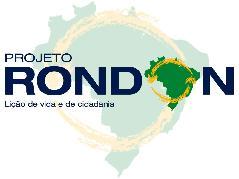 Salário Família
Principais requisitos:
Ter filho(s) de qualquer condição com menos de 14 anos de idade, ou filho(s) inválido(s) de qualquer idade;
Ter remuneração mensal abaixo do valor limite para recebimento do salário-família.
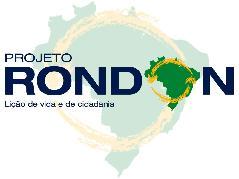 Nunca contribuiu para a Previdência, completou idade e quer se aposentar?
O idoso acima de 65 anos, ou  a pessoa com deficiência (após avaliação da Perícia Médica do INSS),  tem direito ao benefício denominado LOAS (Lei Orgânica de Assistência Social). Neste caso, quem nunca contribuiu ou não tem número suficiente de contribuição, pode receber o benefício desde que comprove renda mensal inferior a ¼ do salário mínimo por pessoa.
Referências:
http://www.mtps.gov.br/
http://portal.mte.gov.br/portal-mte/

Legislação:
http://www.planalto.gov.br/ccivil_03/decreto-lei/Del5452.htm
http://www.planalto.gov.br/ccivil_03/leis/L8213cons.htm
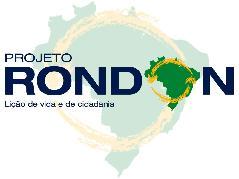 Muito Obrigado!
Contato: fredericoecerruti@hotmail.com